All About That Base, Part 1
Solving Exponential Equations
Essential Question
How do we use logarithms to solve exponential equations?
Lesson Objectives
Rewrite exponential equations as logarithmic equations and vice versa.
Use logarithms to solve exponential equations algebraically.
Solve real-world problems involving exponential equations.
Exponential Decay
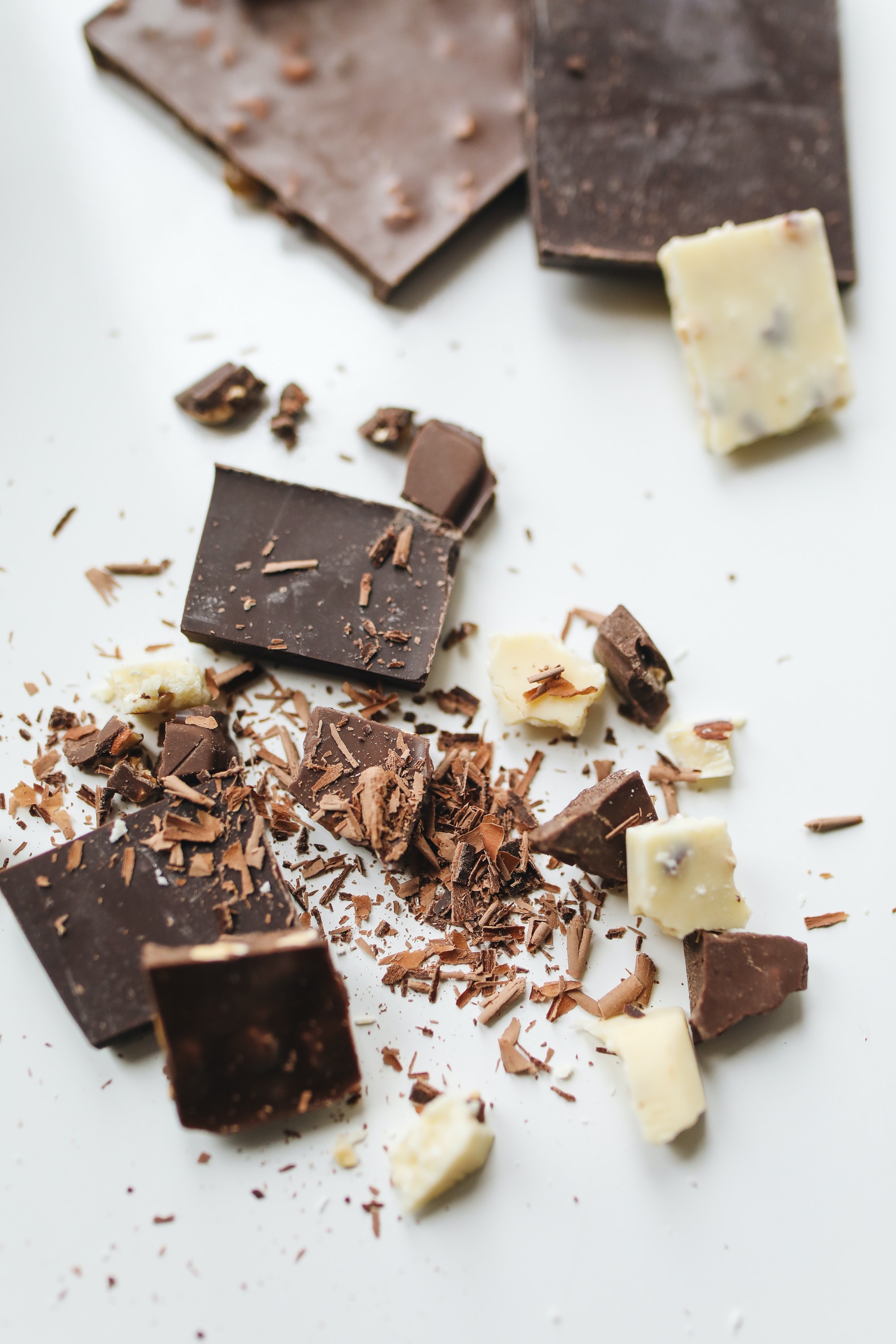 What if we took a candy bar and cut it in half, then cut that half in half, and that half in half, and that half in half again, and so on? 
What do you think we would end up with?
[Speaker Notes: Image source: Tankilevitch, P. (2020, March 30). Close-up photo of sliced chocolates [Photograph]. Pexels. https://www.pexels.com/photo/close-up-photo-of-sliced-chocolates-4110092/]
What Power?
Use the first two questions to help you evaluate the remaining expressions on the What Power? handout.
What Power? (Solutions)
What Power? (Solutions)
The WhatPower Function Is ACTUALLY the Logarithm Function!
Now that we have a formal name for the WhatPower function, evaluate the following expressions:
Now What?
Rewrite each logarithmic equation in exponential form and each exponential equation in logarithmic form.
Guided Notes
Let’s complete the Guided Notes together.
Real-World Scenario Cards
Work in groups of 3–4 to solve the given problems.
Show your work.
You will use your scenario to create a mini-poster that will be displayed for your classmates to view.
Scenario Mini-Posters
Unknown
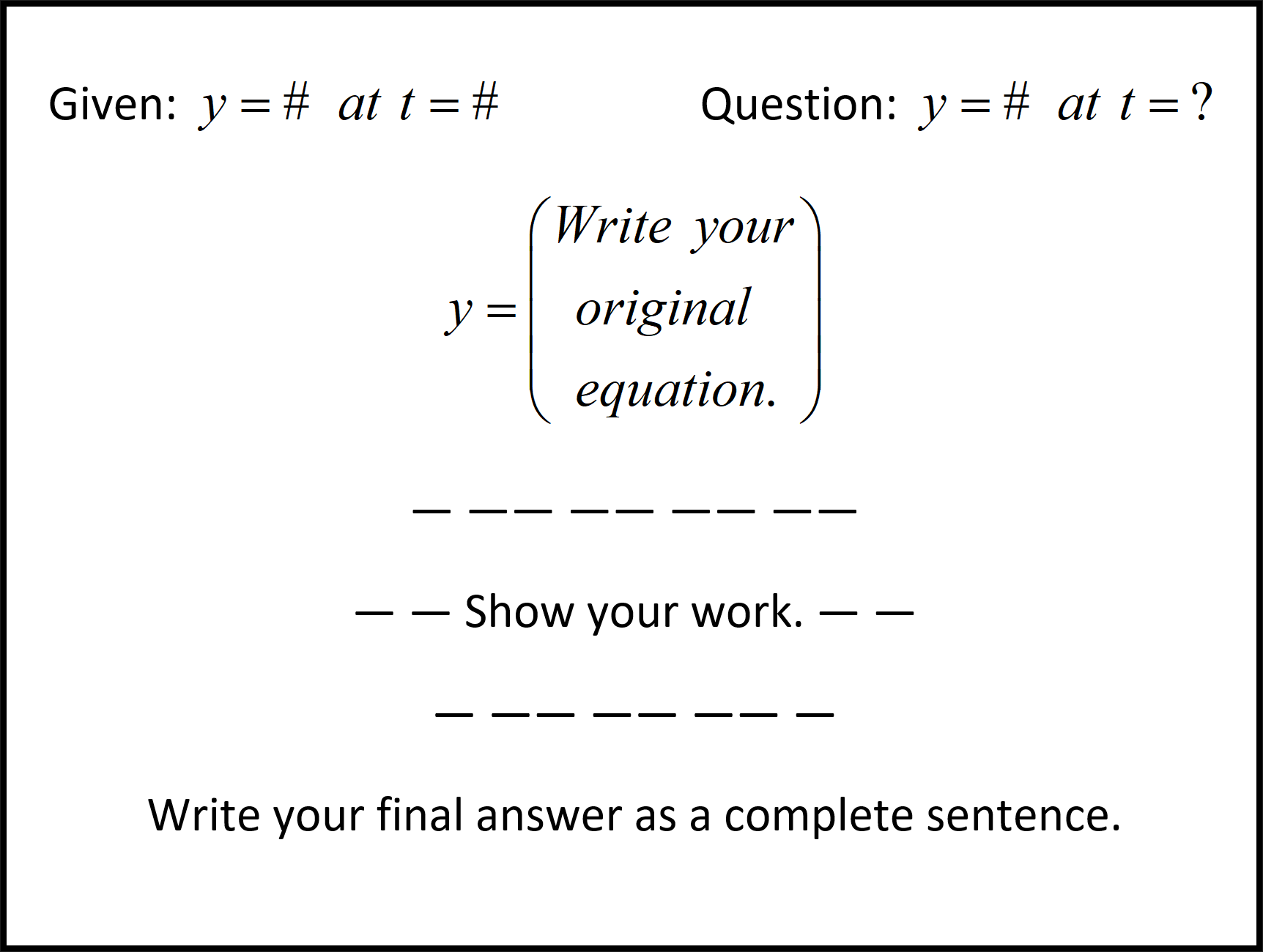 Create a mini-poster that contains the following: 
Given Information
Identified Unknown
Original Given Equation
Label the variables.
Steps for Solving
Solution Sentence
Answer the question in a complete sentence.
Label the
variables.
Solution Sentence
Gallery Walk
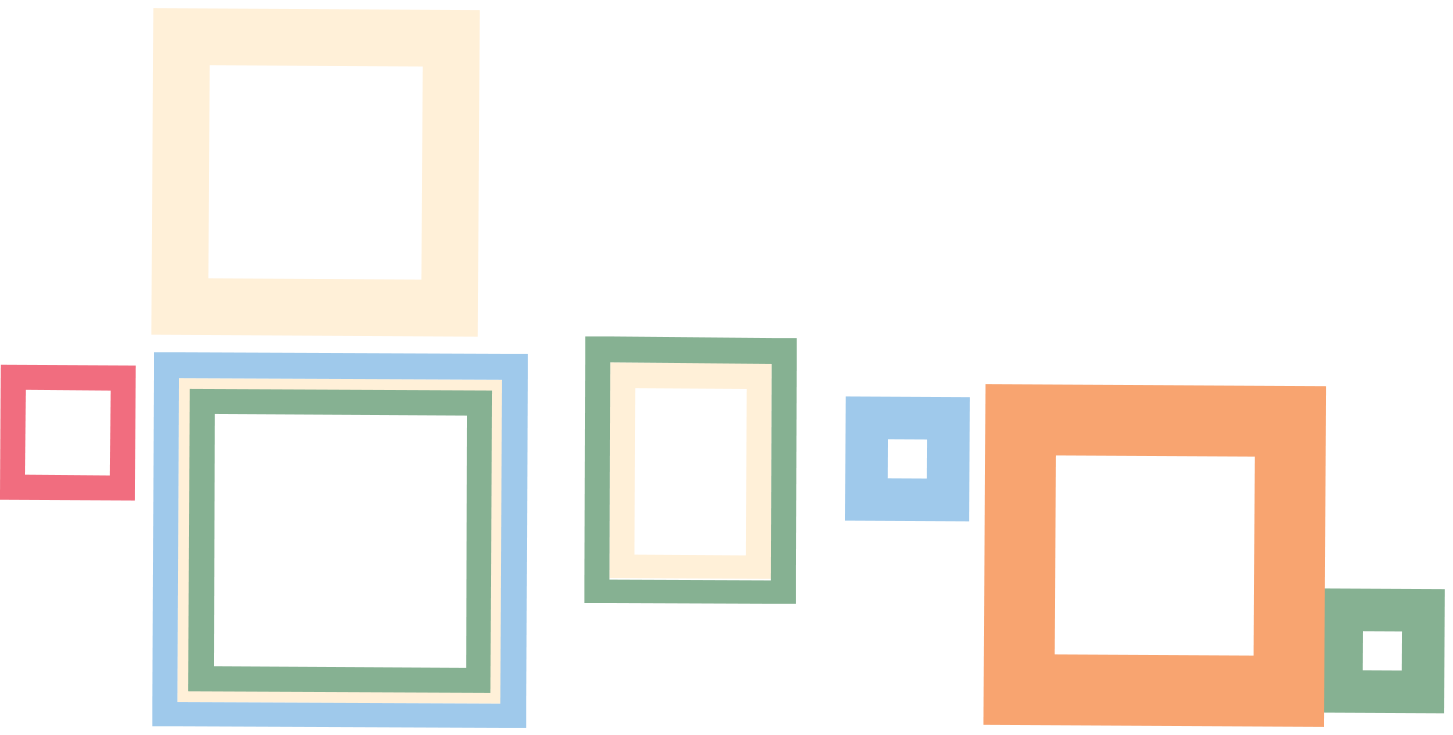 Divide your group in “half.” Decide who will be presenters and who will be analysts for the first round.
Presenters will hang their group’s mini-poster on the wall and stay with the poster, ready to answer questions.
Analysts will visit each poster and analyze the process that each group used to solve the exponential equation, asking questions as needed.
[Speaker Notes: K20 Center. (n.d.). Gallery Walk / Carousel. Strategies. https://learn.k20center.ou.edu/strategy/118]
Gallery Walk
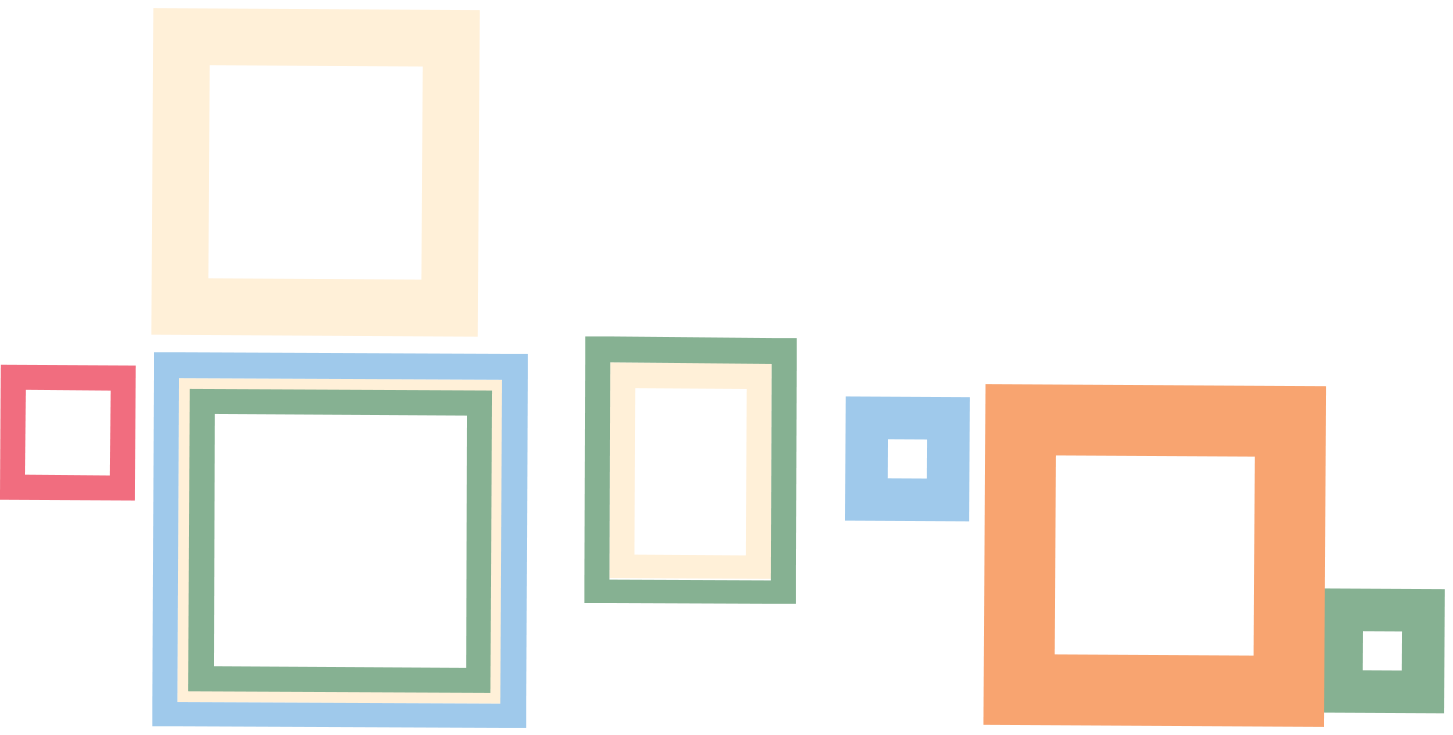 Switch roles for this round. 
Presenters will stay with their group’s mini-poster, ready to answer questions. 
Analysts will visit each poster and analyze the process that each group used to solve the exponential equation, asking questions as needed.
[Speaker Notes: K20 Center. (n.d.). Gallery Walk / Carousel. Strategies. https://learn.k20center.ou.edu/strategy/118]
Solving Exponential Equations: Explanation
Based on your analysis, write a short paragraph explaining the process of solving exponential equations.
Generalize what you observed during the Gallery Walk. 
If possible, do not use specific examples. 
Could a friend read your explanation and use it to solve any exponential equation?
Exit Ticket
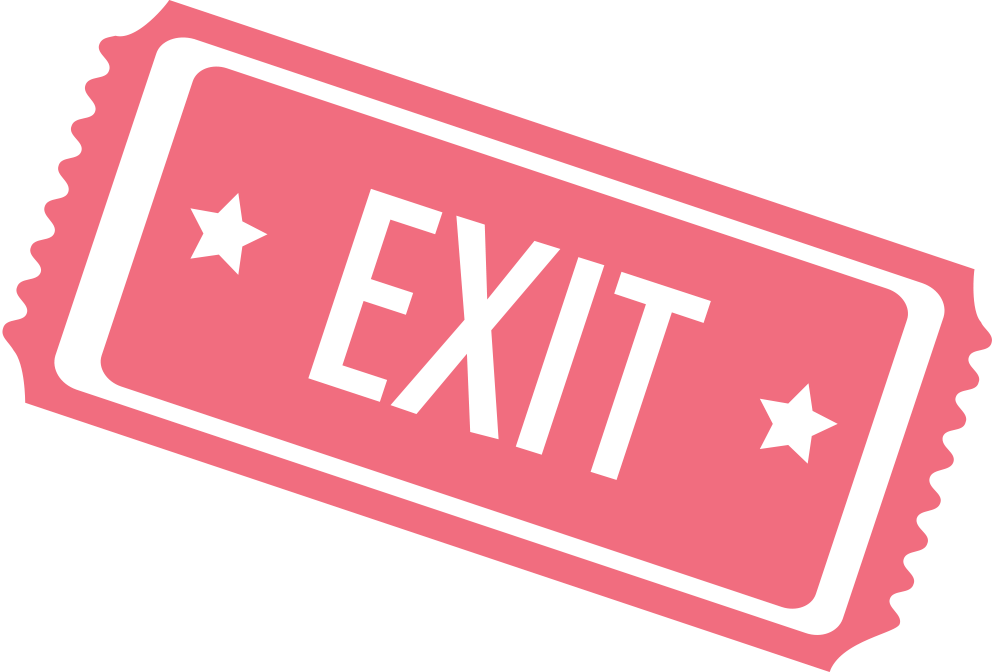 Solve each of the following equations.
[Speaker Notes: K20 Center. (n.d.). Bell Ringers and Exit Tickets. Strategies. https://learn.k20center.ou.edu/strategy/125]
Exit Ticket (Solutions)
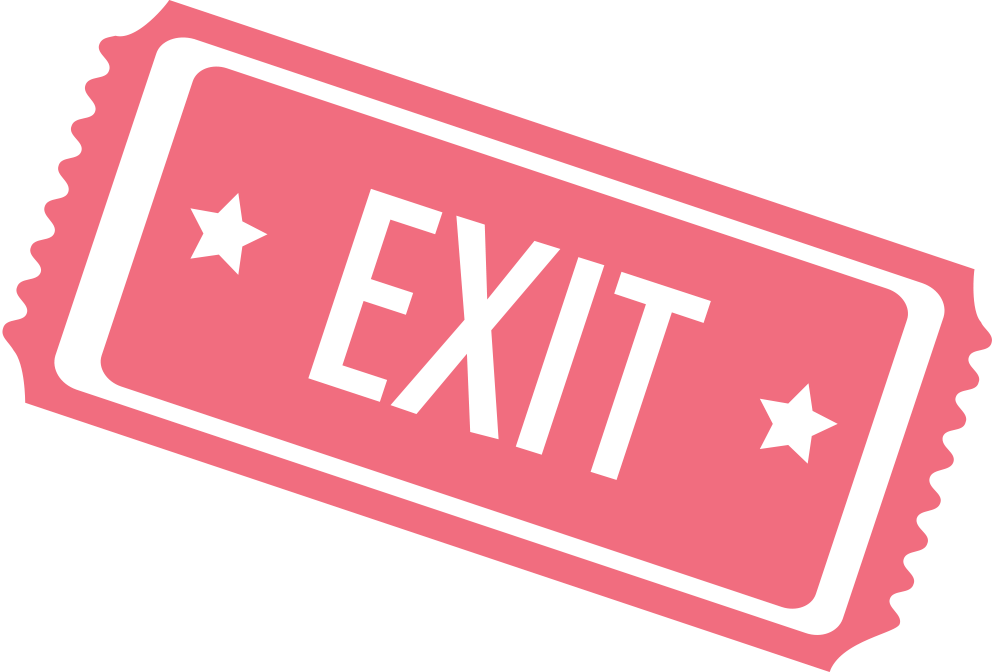 Any non-zero number tothe power of zero is one.